27/08/2014
Ria Schildermans LCUC
MUST Staff Week for Librarians
Brno
1-8th of September 2014
 Limburg Catholic University College (LCUC)
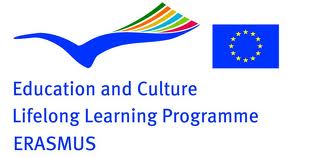 27/08/2014
Ria Schildermans LCUC
Location of LCUC/KHLIM in Flanders, Belgium
27/08/2014
Ria Schildermans LCUC
Higher education in Flanders
Higher professional education 
only professionally-oriented bachelor courses 
only provided by colleges of higher education

Academic education
both bachelor and master courses
provided by both universities and colleges of higher education (association)

 Five universities and associated university colleges
27/08/2014
Ria Schildermans LCUC
KULeuven association
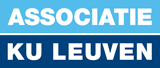 Association
An inter-institutional co-operation between a university and one or more colleges of higher education
	
associatie.kuleuven.be/eng
27/08/2014
Ria Schildermans LCUC
KULeuven association
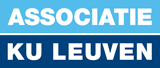 KULeuven is associated with seven university colleges
Odisee (HubKaho) 
Luca (school of arts)
Vives 
ThomasMore
Groep T
KHLeuven
KHLim (LCUC)
Groep T, KHLeuven and LCUC are merging into one university college, the name of which is still unknown
27/08/2014
Ria Schildermans LCUC
Organisational aspects
Guided by the association
Guided by the KHLim
The same library software for everyone: LIMO (Alma-based)
Mission and policy formulation 
E-info collection by consortium
Meetings with members of the associated libraries to achieve these joint projects and mission
Library collection
Print: books, serials, newspapers
Websites, study material
Working hours
Local organisation
Regular meetings with  colleagues from different KHLim libraries 
Joint projects
27/08/2014
Ria Schildermans LCUC
LCUC/KHLIM: students on our campus
Academic bachelors and masters:
Industrial sciences and technology for the  KULeuven/UHasselt  association

Professional bachelors:
Teacher education
Economical and industrial sciences
Health care and socio- educational care work
27/08/2014
Ria Schildermans LCUC
KHLim Limburg Catholic University College (LCUC)
Educational programmes
Commercial Sciences & Business Administration
Health Care
Industrial Sciences & Technology
Media, Arts & Design
Socio-Educational Work
Teacher Training
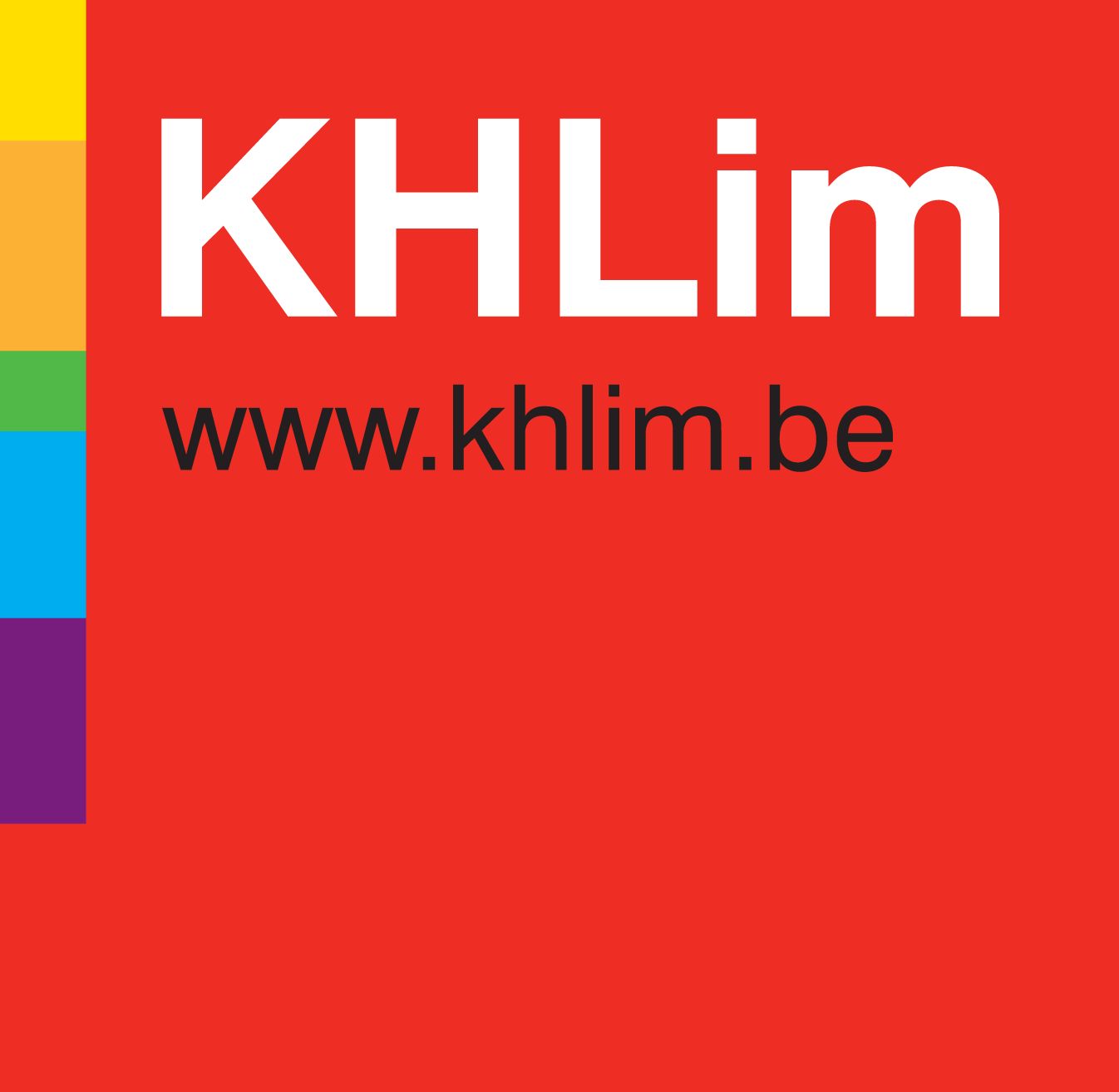 27/08/2014
Ria Schildermans LCUC
KHLim Limburg Catholic University College  / LCUC
Five libraries in the Belgian province of Limburg
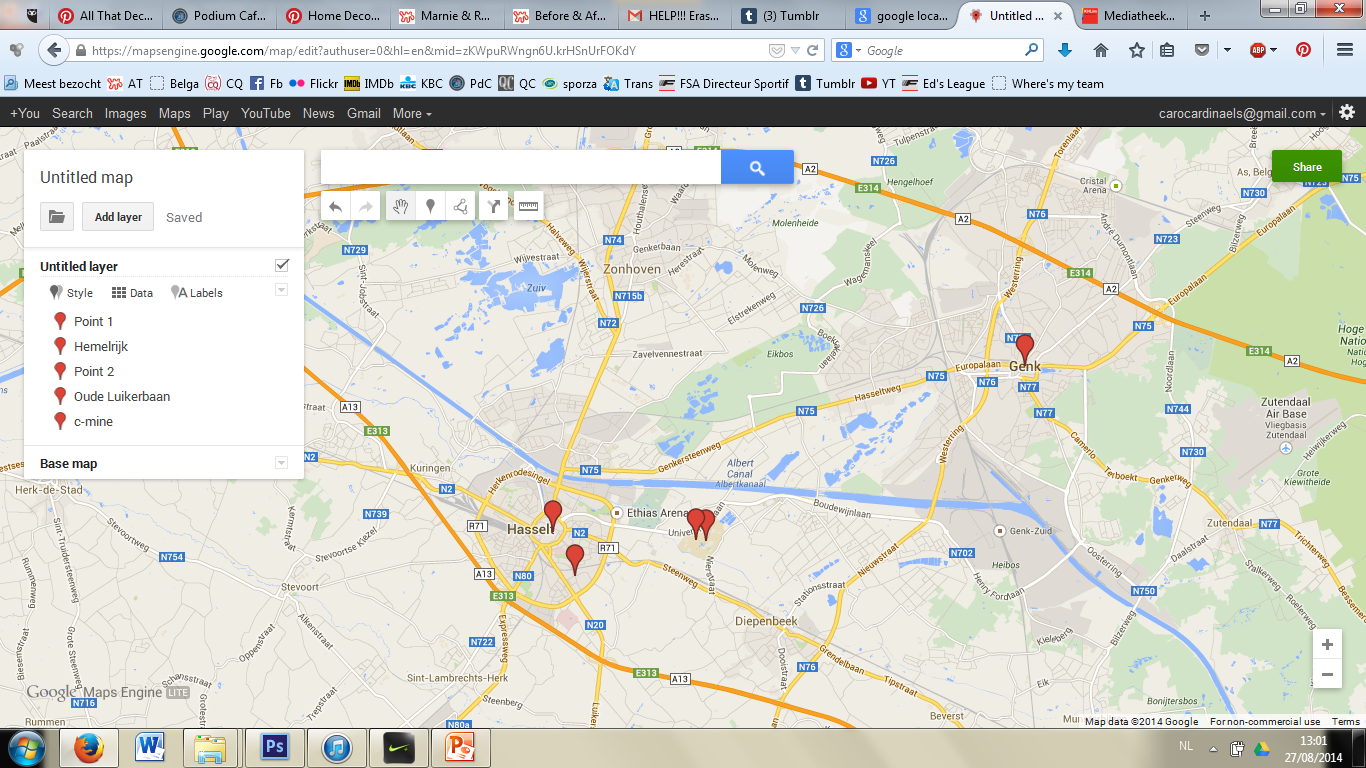 27/08/2014
Ria Schildermans LCUC
Quality control
LIBECON
Userpoll
Every year we take part in the OKAPI (Libecon) statistics  and fill out the forms with the locally generated data
Data are used to compare libraries and their services
2012 and 2014:user survey polling the  satisfaction  of our users and the library customs and services
27/08/2014
Ria Schildermans LCUC
KHLim library HIFS
Students to serve

Economical dpt880
Socio-educational  care work850
Industrial science & technology1580
TOTAL: 3310
Built in 1996
27/08/2014
Ria Schildermans LCUC
KHLim library HIFS
Book collection
27/08/2014
Ria Schildermans LCUC
KHLim library HIFS
Computerstations
27/08/2014
Ria Schildermans LCUC
KHLim library HIFS
Workplaces
27/08/2014
Ria Schildermans LCUC
KHLim library HIFS
Book collection on the first floor
27/08/2014
Ria Schildermans LCUC
International students
Library as a meetingpoint

Guidance in their studies
Helping them around campus
Informationdesk in case of problems